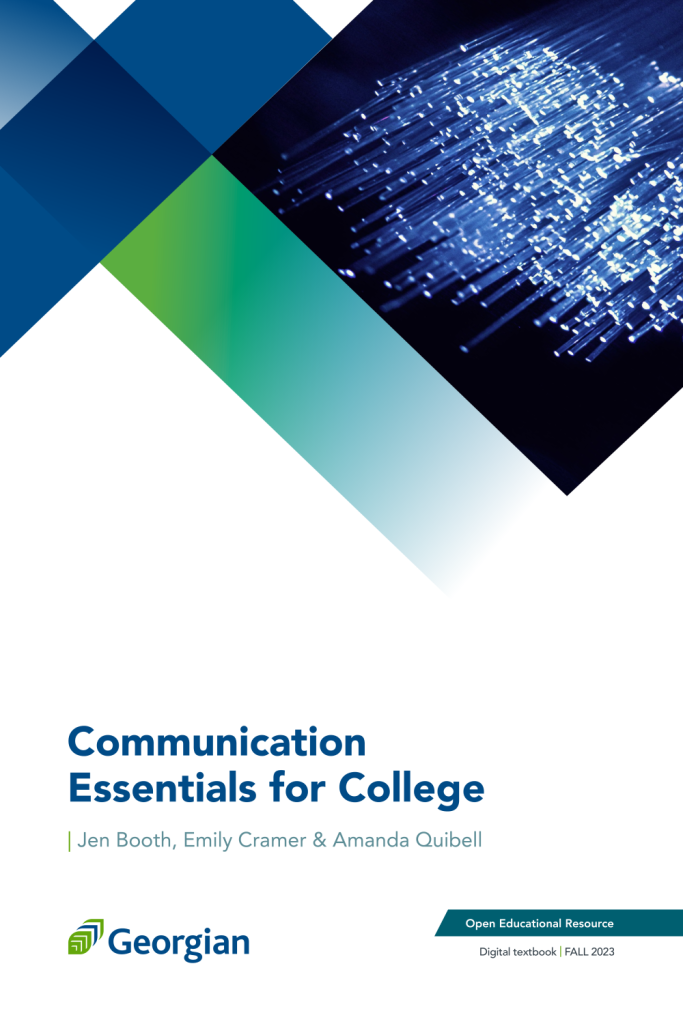 Communication Essentials for CollegeChapter Chapter 1: Introduction
Slides created to accompany Communication Essentials for College by Jen Booth, Emily Cramer & Amanda Quibell, Georgian College.
Except where otherwise noted, all material is licensed under CC BY NC 4.0
Chapter 1: Introduction
Communication Essentials for College
1.1 – Why on earth am I taking another English course?
1.2 – Connect with your instructor
1.3 – Acting professional in an online environment
1.4 - Academic Integrity
2
[Speaker Notes: Chapter 1: Introduction was taken directly from Chapter 1 of Communication Essentials for College by Jen Booth, Emily Cramer & Amanda Quibell under a CC BY-NC 4.0 License. No changes were made.]
1.4 – Academic Integrity
Learning Objectives
Communication Essentials for College
Explain why academic integrity is essential to your progress in a post-secondary program.
Review the Academic Integrity regulations in effect at Georgian College.
Identify examples of the different types of breaches of academic integrity.
3
[Speaker Notes: Learning Objectives was taken directly from Chapter 1.4 of Communication Essentials for College by Jen Booth, Emily Cramer & Amanda Quibellunder a CC BY-NC 4.0 License. No changes were made.]
1.4 – Academic Integrity (Continued)
Learning Objectives
Communication Essentials for College
Identify resources and services at your college/university to help you complete your assignments with integrity.
Describe how the use of artificial intelligence tools in your academic work could be detrimental to your academic progress.
4
[Speaker Notes: Learning Objectives was taken directly from Chapter 1.4 of Communication Essentials for College by Jen Booth, Emily Cramer & Amanda Quibellunder a CC BY-NC 4.0 License. No changes were made.]
Academic Integrity: A shared responsibility
Communication Essentials for College
Georgian College students are part of the academic community and therefore must follow the principles of academic integrity.
To ensure that academic scholarship and knowledge continue to advance, all members of the community (professors, students, etc.) must uphold principles of academic integrity.
5
Why you should care
Communication Essentials for College
Upholding the principles of academic integrity will help prepare you for a successful career: 
a better understanding of the time and effort required to complete projects for your job. 
knowledge required for your profession.
valuable skills (ie. research, critical thinking, writing).
(Booth et al., 2022).
6
[Speaker Notes: Why you should care was taken directly from Chapter 1.4 of Communication Essentials for College by Jen Booth, Emily Cramer & Amanda Quibell under a CC BY-NC 4.0 License. Minor changes were made.]
Explore Academic Integrity & Breach of Academic Integrity at Georgian College
Communication Essentials for College
Watch What is Academic Integrity? (2 min) 
Georgian College’s Academic Regulations 
Students are required to:
Read and understand the Academic Integrity regulations and consequences for breaches of academic integrity.
Submit course work and meet the learning outcomes of each course without breach of academic integrity.
Ask for help if they are unsure about any area of the policy or course learning outcomes.
7
(Georgian College, n.d., as cited in Booth et al., 2022)
[Speaker Notes: Except where otherwise noted, “Explore Academic Integrity and Breaches of Academic Integrity at Georgian College” is licensed under CC BY-NC 4.0.

Video source: Georgian College International Centre. (2020, May 6). Orientation – Academic Integrity [Video]. YouTube. https://youtu.be/rvvEnW9LdoQ
Georgian College. (n.d.). 2022-23 Academic Regulations. https://cat.georgiancollege.ca/academic-regulations/
Georgian College. (n.d.). Academic Integrity. Academic Regulations. Retrieved April 21, 2023 from https://cat.georgiancollege.ca/academic-regulations/integrity/]
Academic Integrity & Breaches of Academic Integrity at Georgian College (Continued)
Communication Essentials for College
Seven types of breaches of academic integrity outlined by Georgian College: 
Cheating
Fabrication
Plagiarism
Facilitating a breach of academic integrity
Impersonation
Denying access to information or materials and copyright violations
8
(Georgian College, n.d., as cited in Booth et al., 2022)
[Speaker Notes: Except where otherwise noted, “Explore Academic Integrity and Breaches of Academic Integrity at Georgian College” is licensed under CC BY-NC 4.0.
  
Georgian College. (n.d.). Academic Integrity. Academic Regulations. Retrieved April 21, 2023 from https://cat.georgiancollege.ca/academic-regulations/integrity/]
Explore Academic Integrity & Breach of Academic Integrity at Georgian College (Continued 1)
Communication Essentials for College
Academic Integrity: Terminology:
Different academic institutions used slightly different words or definitions. In the following videos, you may hear some of these terms...
Academic honesty or integrity
Academic dishonesty or misconduct
Plagiarism, cheating, impersonation, fabrication, falsification... and many more
Watch the Academic Integrity: Types of Academic Misconduct video
9
(Georgian College, n.d., as cited in Booth et al., 2022)
[Speaker Notes: Except where otherwise noted, “Explore Academic Integrity and Breaches of Academic Integrity at Georgian College” is licensed under CC BY-NC 4.0.

Video source: GoUFV. (2017, October 2017). Academic integrity #2: Types of misconduct [Video]. YouTube. https://youtu.be/9_gwDyvpyf8]
Academic Integrity Values
Communication Essentials for College
Academic integrity is the commitment to upholding six fundamental values in the academic community: 
Honesty
Trust
Fairness
Respect
Responsibility
Courage
10
[Speaker Notes: International Center for Academic Integrity. (2013). The fundamental values of academic integrity (2nd ed.). https://www.academicintegrity.org/wp-content/uploads/2017/12/Fundamental-Values-2014.pdf (new version available). CC BY-NC-SA 4.0]
Honesty
Communication Essentials for College
Respect college policies and follow instructions provided by their professors.
A person with integrity finds dishonest behaviour (lying, cheating, impersonating another person, falsifying data, etcetera) morally and ethically unacceptable.
11
[Speaker Notes: Honesty was taken directly from Chapter 1.4 of Communication Essentials for College by Jen Booth, Emily Cramer & Amanda Quibellunder a CC BY-NC 4.0 License. Some changes were made.]
Honesty Scenario
Communication Essentials for College
Scenario 1: Your friend asks you if you want to meet up and do an online quiz together. Somehow you feel uneasy about this. What should you do?
(MusicCentric Technologies, 2018, as cited in Booth et al., 2022).
12
[Speaker Notes: The scenarios are adapted from the Integrity Matters app (MusicCentric Technologies, 2018) and was taken directly from Chapter 1.4 of Communication Essentials for College by Jen Booth, Emily Cramer & Amanda Quibell under a CC BY-NC 4.0 License. No changes were made.

MusicCentric Technologies. (2018). IntegrityMatters [Mobile application software]. https://apps.apple.com/ . CC BY-NC 4.0.]
Honesty Scenario Responses
Communication Essentials for College
Complete the quiz together:
You are expected to do your work on your own, unless your instructor specifically tells you that you can work together. 
Working with someone else on an individual quiz is considered breach of academic integrity. 
In Georgian’s Academic Integrity policy, this is called Facilitating A Breach of Academic Integrity (working with someone else on work which was supposed to be done on your own).
Activity source: “Honesty” by Ulrike Kestler In Academic Integrity is licensed under CC BY-NC-SA 4.0. / Text version created.
13
[Speaker Notes: Activity source: “Honesty” by Ulrike Kestler In Academic Integrity is licensed under CC BY-NC-SA 4.0.]
Honesty Scenario Responses (Continued 1)
Communication Essentials for College
Check the course outline to check if you can work together on the quiz:
Check the course outline first for your instructor’s rules and expectations. If you are still unsure, check directly with your instructor for clarification.
Ask another student if this is allowed:
This can be helpful, but to be sure to have the correct information check your course outline and/or ask your instructor.
Activity source: “Honesty” by Ulrike Kestler In Academic Integrity is licensed under CC BY-NC-SA 4.0. / Text version created and minor edits and summarization.
14
[Speaker Notes: Activity source: “Honesty” by Ulrike Kestler In Academic Integrity is licensed under CC BY-NC-SA 4.0. / Text version created and minor edits and summarization.]
Honesty Scenario Responses (Continued 2)
Communication Essentials for College
Ask your professor if this is allowed:
If you are still unsure after checking your course outline, then do check with your instructor for clarification. 
This is the best way to ensure you are following the rules and meeting the assignment expectations.
Activity source: “Honesty” by Ulrike Kestler In Academic Integrity is licensed under CC BY-NC-SA 4.0. / Text version created and minor edits and summarization.
15
[Speaker Notes: Activity source: “Honesty” by Ulrike Kestler In Academic Integrity is licensed under CC BY-NC-SA 4.0. / Text version created and minor edits and summarization.]
Trust
Communication Essentials for College
You will be able to build a relationship with your peers, colleagues and instructors, if you are always honest.
Trust is based off your actions and is built and established over time.
(Booth et al., 2022)
16
[Speaker Notes: Trust was taken directly from Chapter 1.4 of Communication Essentials for College by Jen Booth, Emily Cramer & Amanda Quibell under a CC BY-NC 4.0 License. Some changes were made.]
Trust Scenario
Communication Essentials for College
Scenario 2: Charlotte has a difficult time writing her essay. She asks you if she can just have a quick look at yours to see how you went about it. As she is your friend, you want to be helpful, and give it to her before you leave for your job. Charlotte is tired and thinks to herself: “I just want to be done with this. I’m going to change a few things. That should be enough to submit it.” Why do you think Charlotte made this choice?
17
(MusicCentric Technologies, 2018, as cited in Booth et al., 2022).
[Speaker Notes: The scenarios are adapted from the Integrity Matters app (MusicCentric Technologies, 2018) and was taken directly from Chapter 1.4 of Communication Essentials for College by Jen Booth, Emily Cramer & Amanda Quibellunder a CC BY-NC 4.0 License. No changes were made.

MusicCentric Technologies. (2018). IntegrityMatters [Mobile application software]. https://apps.apple.com/ . CC BY-NC 4.0.]
Trust Scenario Responses
Communication Essentials for College
To get a better grade:
This may or may not give her a better grade.
Charlotte would only know how well she really did, if she did her own work. 
Most importantly though is that she is breaking both her friend’s and her instructor’s trust.
Activity source: “Honesty” by Ulrike Kestler In Academic Integrity is licensed under CC BY-NC-SA 4.0. / Text version created and minor edits and summarization.
18
[Speaker Notes: Activity source: “Honesty” by Ulrike Kestler In Academic Integrity is licensed under CC BY-NC-SA 4.0. / Text version created and minor edits and summarization.]
Trust Scenario Responses (Continued 1)
Communication Essentials for College
To finish the essay:
Charlotte is able to finish her essay in time, but she is doing so by betraying her roommate’s and her instructor’s trust. 
Could have been avoided by:
starting her research earlier.
visiting the library’s research help service.
getting help with for her writing at the Writing Centre or the Language Help Centre.
Activity source: “Honesty” by Ulrike Kestler In Academic Integrity is licensed under CC BY-NC-SA 4.0. / Text version created and minor edits and summarization.
19
[Speaker Notes: Activity source: “Honesty” by Ulrike Kestler In Academic Integrity is licensed under CC BY-NC-SA 4.0. / Text version created and minor edits and summarization.]
Trust Scenario Responses (Continued 2)
Communication Essentials for College
The essay is too hard for her to do on her own:
Charlotte can only improve her writing skills if she completes assignments herself.
Ask for help from library professionals for her research and from the Writing Centre or the Language Help Centre for her writing.
This is no excuse for betraying her friend’s and her instructor’s trust.
Activity source: “Honesty” by Ulrike Kestler In Academic Integrity is licensed under CC BY-NC-SA 4.0. / Text version created and minor edits and summarization.
20
[Speaker Notes: Activity source: “Honesty” by Ulrike Kestler In Academic Integrity is licensed under CC BY-NC-SA 4.0. / Text version created and minor edits and summarization.]
Trust Scenario Responses (Continued 3)
Communication Essentials for College
She believes the changes make it her own work:
Changing the work does not make it Charlotte’s, it is still essentially someone else’s work that she submits.
She is betraying her friend’s and her instructor’s trust and is also committing a serious act of plagiarism by submitting someone else’s work.
Activity source: “Honesty” by Ulrike Kestler In Academic Integrity is licensed under CC BY-NC-SA 4.0. / Text version created and minor edits and summarization.
21
[Speaker Notes: Activity source: “Honesty” by Ulrike Kestler In Academic Integrity is licensed under CC BY-NC-SA 4.0. / Text version created and minor edits and summarization.]
Fairness
Communication Essentials for College
A person with integrity is fair:
to their peers, by doing your own work.
to authors, by acknowledging their work through citing/referencing.
to the college, by following academic integrity standards.
to alumni, when your behaviour supports the value of their degree.
(Booth et al., 2022)
22
[Speaker Notes: Fairness was taken directly from Chapter 1.4 of Communication Essentials for College by Jen Booth, Emily Cramer & Amanda Quibellunder a CC BY-NC 4.0 License. Minor changes were made.]
Fairness Scenario
Communication Essentials for College
Scenario 3: You are a new student and are juggling to keep up with your courses while also working a part-time job. You are a bit stressed about your upcoming exam. A student who is a year ahead of you offers you a copy of the exam questions to one of your courses. What action would be acceptable?
(MusicCentric Technologies, 2018, as cited in Booth et al., 2022).
23
[Speaker Notes: The scenarios are adapted from the Integrity Matters app (MusicCentric Technologies, 2018) and was taken directly from Chapter 1.4 of Communication Essentials for College by Jen Booth, Emily Cramer & Amanda Quibellunder a CC BY-NC 4.0 License. No changes were made.

MusicCentric Technologies. (2018). IntegrityMatters [Mobile application software]. https://apps.apple.com/ . CC BY-NC 4.0.]
Fairness Scenario Responses
Communication Essentials for College
Take the exam copy to help you prepare:
If you accept the offer, you will put yourself at an unfair advantage over your classmates, as you won’t need to put as much effort into studying your course notes as everyone else in your class.
Activity source: “Fairness” by Ulrike Kestler In Academic Integrity is licensed under CC BY-NC-SA 4.0. / Text version created.
24
[Speaker Notes: Activity source: “Fairness” by Ulrike Kestler In Academic Integrity is licensed under CC BY-NC-SA 4.0. / Text version created.]
Fairness Scenario Responses (Continued 1)
Communication Essentials for College
Decline the offer and keep studying:
This is the fair and ethical way of responding. 
It may be tempting to accept the offer, but you know it is cheating and you would have an unfair advantage over your classmates.
You may also want to explain Academic Integrity principles to the student and point out that it is a punishable offence to assist another student in cheating.
Activity source: “Fairness” by Ulrike Kestler In Academic Integrity is licensed under CC BY-NC-SA 4.0. / Text version created and minor summarization.
25
[Speaker Notes: Activity source: “Fairness” by Ulrike Kestler In Academic Integrity is licensed under CC BY-NC-SA 4.0. / Text version created and minor summarization.]
Fairness Scenario Responses (Continued 2)
Communication Essentials for College
Don’t take the exam copy, but ask to just take a look at the type of questions asked:
This still gives you an unfair advantage over your classmates, as you are aware of the types of questions asked in the exam.
Take the exam copy and look at it, but don’t study from it:
This might feel fair, but you’ll remember which aspects of the course you should focus on the most, which is not fair to your classmates.
Activity source: “Fairness” by Ulrike Kestler In Academic Integrity is licensed under CC BY-NC-SA 4.0. / Text version created and minor summarization.
26
[Speaker Notes: Activity source: “Fairness” by Ulrike Kestler In Academic Integrity is licensed under CC BY-NC-SA 4.0. / Text version created and minor summarization.]
Respect
Communication Essentials for College
You show respect by:
following assignment instructions.
actively participating in learning and showing interest in gaining new knowledge.
contributing your thoughts while accepting that others may disagree with you.
crediting others for their ideas, APA citation.
showing that you trying your best.
27
(Booth et al., 2022)
[Speaker Notes: Respect was taken directly from Chapter 1.4 of Communication Essentials for College by Jen Booth, Emily Cramer & Amanda Quibellunder a CC BY-NC 4.0 License. Minor changes were made.]
Respect Scenario
Communication Essentials for College
Scenario 4: At the end of your class your instructor says: “Don’t forget your assignment is due next class. Remember, this is an individual assignment. You are meant to work on this alone!” You think, “Oh no, I already completed half of the assignment with Jason and Harpreet!” What should you do?
(MusicCentric Technologies, 2018, as cited in Booth et al., 2022).
28
[Speaker Notes: The scenarios are adapted from the Integrity Matters app (MusicCentric Technologies, 2018) and was taken directly from Chapter 1.4 of Communication Essentials for College by Jen Booth, Emily Cramer & Amanda Quibellunder a CC BY-NC 4.0 License. No changes were made.

MusicCentric Technologies. (2018). IntegrityMatters [Mobile application software]. https://apps.apple.com/ . CC BY-NC 4.0.]
Respect Scenario Responses
Communication Essentials for College
Finish the rest of the assignment with Jason and Harpreet:
You are not doing the work individually as required; therefore, you are disrespecting the assignment guidelines and your instructor.
You are also committing an academic offence by Facilitating Breaches of Academic Integrity (working with someone else on work which was supposed to be done on your own).
Activity source: “Respect” by Ulrike Kestler In Academic Integrity is licensed under CC BY-NC-SA 4.0. / Text version created and minor summarization.
29
[Speaker Notes: Activity source: “Respect” by Ulrike Kestler In Academic Integrity is licensed under CC BY-NC-SA 4.0. / Text version created and minor summarization.]
Respect Scenario Responses (Continued 1)
Communication Essentials for College
Complete the last half of the assignment on your own:
Half of the assignment is your original work, but the other half is not. 
You are still disrespecting your instructor and the guidelines given to you, and committing an academic offence by  Facilitating Breaches of Academic Integrity (working with someone else on work which was supposed to be done on your own).
Activity source: “Respect” by Ulrike Kestler In Academic Integrity is licensed under CC BY-NC-SA 4.0. / Text version created and minor summarization.
30
[Speaker Notes: Activity source: “Respect” by Ulrike Kestler In Academic Integrity is licensed under CC BY-NC-SA 4.0. / Text version created and minor summarization.]
Respect Scenario Responses (Continued 2)
Communication Essentials for College
Ask Jason and Harpreet what they want to do:
This is not a decision for Jason and Harpreet to make.
You must choose the best option for you and consider the results of your action. 
To be respectful and uphold academic integrity principles, your only option is to start the assignment over on your own. You should also encourage Jason and Harpreet to do the same.
Activity source: “Respect” by Ulrike Kestler In Academic Integrity is licensed under CC BY-NC-SA 4.0. / Text version created and minor summarization.
31
[Speaker Notes: Activity source: “Respect” by Ulrike Kestler In Academic Integrity is licensed under CC BY-NC-SA 4.0. / Text version created and minor summarization.]
Respect Scenario Responses (Continued 3)
Communication Essentials for College
Start the assignment over on your own:
This is an honest way to proceed. By working individually, you will demonstrate your understanding of the material and show that you respect your instructor and the guidelines given for the assignment.
Activity source: “Respect” by Ulrike Kestler In Academic Integrity is licensed under CC BY-NC-SA 4.0. / Text version created and minor summarization.
32
[Speaker Notes: Activity source: “Respect” by Ulrike Kestler In Academic Integrity is licensed under CC BY-NC-SA 4.0. / Text version created and minor summarization.]
Respect Scenario Responses (Continued 4)
Communication Essentials for College
Consult with your instructor about your situation:
This is also a good way to proceed. 
At one time we have all forgotten or misunderstood instructions, only to realize this later. Your instructor will appreciate your honesty and respect you for respecting their instructions. They may tell you to start over or find another acceptable way for you to finish the assignment.
Activity source: “Respect” by Ulrike Kestler In Academic Integrity is licensed under CC BY-NC-SA 4.0. / Text version created and minor summarization.
33
[Speaker Notes: Activity source: “Respect” by Ulrike Kestler In Academic Integrity is licensed under CC BY-NC-SA 4.0. / Text version created and minor summarization.]
Responsibility
Communication Essentials for College
You show responsible behaviour when you:
Lead by example.
Resist negative peer pressure.
Discourage others from violating academic integrity principles.
Doing work to the best of your ability. 
You are accountable to yourself and others.
(Booth et al., 2022)
34
[Speaker Notes: Responsibility was taken directly from Chapter 1.4 of Communication Essentials for College by Jen Booth, Emily Cramer & Amanda Quibellunder a CC BY-NC 4.0 License. Minor changes were made.]
Responsibility Scenario
Communication Essentials for College
Scenario 5: You have difficulties with your studies, especially in one of your courses. You have been stuck on your essay for a whole week already. You are afraid that you may fail the course if you can’t turn this situation around. What should you do?
(MusicCentric Technologies, 2018, as cited in Booth et al., 2022).
35
[Speaker Notes: The scenarios are adapted from the Integrity Matters app (MusicCentric Technologies, 2018) and was taken directly from Chapter 1.4 of Communication Essentials for College by Jen Booth, Emily Cramer & Amanda Quibellunder a CC BY-NC 4.0 License. No changes were made.

MusicCentric Technologies. (2018). IntegrityMatters [Mobile application software]. https://apps.apple.com/ . CC BY-NC 4.0.]
Responsibility Scenario Responses
Communication Essentials for College
Ask your friends for advice:
This is a good place to start, but it is your responsibility to take advantage of all the options available to you:  getting advice from your professor and various student support services offered by Georgian College.
Activity source: “Responsibility” by Ulrike Kestler In Academic Integrity is licensed under CC BY-NC-SA 4.0. / Text version created and minor summarization.
36
[Speaker Notes: Activity source: “Responsibility” by Ulrike Kestler In Academic Integrity is licensed under CC BY-NC-SA 4.0. / Text version created and minor summarization.]
Responsibility Scenario Responses (Continued 1)
Communication Essentials for College
Drop the course in which you are not doing well:
This may feel like a good solution, but it is likely only a temporary fix. 
You are responsible  to seek out the college’s support services to overcome issues related to: time-management, effective study skills and needing research and writing help.
Activity source: “Responsibility” by Ulrike Kestler In Academic Integrity is licensed under CC BY-NC-SA 4.0. / Text version created and minor summarization.
37
[Speaker Notes: Activity source: “Responsibility” by Ulrike Kestler In Academic Integrity is licensed under CC BY-NC-SA 4.0. / Text version created and minor summarization.]
Responsibility Scenario Responses (Continued 2)
Communication Essentials for College
Make no change and hope to pass:
You may choose to hope things get better by doing nothing, but you should take responsibility for your learning and seek out help available to you from various student support services offered by Georgian College.
Activity source: “Responsibility” by Ulrike Kestler In Academic Integrity is licensed under CC BY-NC-SA 4.0. / Text version created and minor summarization.
38
[Speaker Notes: Activity source: “Responsibility” by Ulrike Kestler In Academic Integrity is licensed under CC BY-NC-SA 4.0. / Text version created and minor summarization.]
Responsibility Scenario Responses (Continued 3)
Communication Essentials for College
Spend more time on campus:
Spending more time on campus and trying to study more to overcome your difficulties may not result in improvement, but rather in increased stress. 
If you are struggling, seek out support from your instructor and from various student support services, such as the Library and Academic Success.
Activity source: “Responsibility” by Ulrike Kestler In Academic Integrity is licensed under CC BY-NC-SA 4.0. / Text version created and minor summarization.
39
[Speaker Notes: Activity source: “Responsibility” by Ulrike Kestler In Academic Integrity is licensed under CC BY-NC-SA 4.0. / Text version created and minor summarization.]
Responsibility Scenario Responses (Continued 4)
Communication Essentials for College
Get a sample paper from an online service:
Companies often represent themselves as “tutoring” or “writing help” services, but they may try to lure students to buy a paper from them. 
Often ask you to upload materials from your courses. 
Sometimes even blackmail students who have used their service.
These companies can be highly unethical and you should avoid using them.
Activity source: “Responsibility” by Ulrike Kestler In Academic Integrity is licensed under CC BY-NC-SA 4.0. / Text version created and minor summarization.
40
[Speaker Notes: Activity source: “Responsibility” by Ulrike Kestler In Academic Integrity is licensed under CC BY-NC-SA 4.0. / Text version created and minor summarization.]
Responsibility Scenario Responses (Continued 5)
Communication Essentials for College
Get a sample paper from an online service:
Need help? seek out support from your instructor and from various student services, such as the Library and Academic Success.
Remember: you can only improve and learn by doing the work yourself!
Activity source: “Responsibility” by Ulrike Kestler In Academic Integrity is licensed under CC BY-NC-SA 4.0. / Text version created and minor summarization.
41
[Speaker Notes: Activity source: “Responsibility” by Ulrike Kestler In Academic Integrity is licensed under CC BY-NC-SA 4.0. / Text version created and minor summarization.]
Responsibility Scenario Responses (Continued 6)
Communication Essentials for College
Use an Artificial Intelligence tool such as ChatGPT to write some or all of your paper:
Unless your professor has specifically told you that you may use an artificial intelligence tool in your paper, doing so could be considered plagiarism, cheating or another form of breach of academic integrity.
Professors have tools to detect AI writing, and may recognize that the writing in your paper does not match previous assignments.
Activity source: “Responsibility” by Ulrike Kestler In Academic Integrity is licensed under CC BY-NC-SA 4.0. / Text version created and minor summarization.
42
[Speaker Notes: Activity source: “Responsibility” by Ulrike Kestler In Academic Integrity is licensed under CC BY-NC-SA 4.0. / Text version created and minor summarization.]
Responsibility Scenario Responses (Continued 8)
Communication Essentials for College
Take advantage of the support Georgian College offers:
This would be your best course of action! 
Need help? There are various approved services available to you at Georgian College, such as Counselling, the Library & Academic Success Centre which includes tutoring, the Math Centre, the Writing Centre and Language Help Centre. 
Remember: you can only improve and learn by doing the work yourself!
Getting help from Georgian support services also ensures you are upholding Academic Integrity principles.
Activity source: “Responsibility” by Ulrike Kestler In Academic Integrity is licensed under CC BY-NC-SA 4.0. / Text version created and minor summarization.
43
[Speaker Notes: Activity source: “Responsibility” by Ulrike Kestler In Academic Integrity is licensed under CC BY-NC-SA 4.0. / Text version created and minor summarization.]
Courage
Communication Essentials for College
Upholding the principles of academic integrity requires courage to speak up about wrongdoings and resist taking the “easy way out” (Booth et al., 2022).
44
[Speaker Notes: Responsibility was taken directly from Chapter 1.4 of Communication Essentials for College by Jen Booth, Emily Cramer & Amanda Quibellunder a CC BY-NC 4.0 License. Minor changes were made.]
Courage Scenario
Communication Essentials for College
Scenario 6: You are entering the room to write your final exam. You see a sign that reads “No electronic devices permitted. Please leave them at the front. You may pick them up after you have finished the exam”. As you enter, you see your classmates put their phones in their pockets. What might you do?
(MusicCentric Technologies, 2018, as cited in Booth et al., 2022).
45
[Speaker Notes: The scenarios are adapted from the Integrity Matters app (MusicCentric Technologies, 2018) and was taken directly from Chapter 1.4 of Communication Essentials for College by Jen Booth, Emily Cramer & Amanda Quibellunder a CC BY-NC 4.0 License. No changes were made.

MusicCentric Technologies. (2018). IntegrityMatters [Mobile application software]. https://apps.apple.com/ . CC BY-NC 4.0.]
Courage Scenario: Responses
Communication Essentials for College
Do what your classmates did and put it in you pocket:
Keeping it in your pocket is not a good choice. 
Avoid being accused of cheating, your phone should not be accessible to you.
Follow the guidelines of the exam room and have the courage to not simply follow what your friends are doing.
Activity source: “Courage” by Ulrike Kestler In Academic Integrity is licensed under CC BY-NC-SA 4.0. / Text version created and minor summarization.
46
[Speaker Notes: Activity source: “Courage” by Ulrike Kestler In Academic Integrity is licensed under CC BY-NC-SA 4.0. / Text version created and minor summarization.]
Courage Scenario: Responses (Continued 1)
Communication Essentials for College
Ask if you can take your phone to keep it safe:
Ask if you are unsure about something. 
You may not want to tell on your classmates, but you should not ignore a behaviour that goes against the rules. 
Having a phone during an exam may lead a student to use it to gain an unfair advantage over others.
 By alerting the exam invigilator, you show that you have the courage to uphold academic integrity principles and mention that others are doing so.
Activity source: “Courage” by Ulrike Kestler In Academic Integrity is licensed under CC BY-NC-SA 4.0. / Text version created and minor summarization.
47
[Speaker Notes: Activity source: “Courage” by Ulrike Kestler In Academic Integrity is licensed under CC BY-NC-SA 4.0. / Text version created and minor summarization.]
Courage Scenario: Responses (Continued 2)
Communication Essentials for College
Leave it in your bag under your seat:
This may be an acceptable solution, provided the phone is completely turned off and not accessible to you. 
You absolutely need to ask the exam invigilator if you can do so.
Activity source: “Courage” by Ulrike Kestler In Academic Integrity is licensed under CC BY-NC-SA 4.0. / Text version created and minor summarization.
48
[Speaker Notes: Activity source: “Courage” by Ulrike Kestler In Academic Integrity is licensed under CC BY-NC-SA 4.0. / Text version created and minor summarization.]
Courage Scenario: Responses (Continued 3)
Communication Essentials for College
Bring it with you in case of emergency:
Exam invigilators are trained to respond to emergencies. 
Make arrangements prior to the exam with the invigilator if you need to be accessibly by phone during your exam.
If possible, notify others that you will not be available by phone for a scheduled period of time.
Activity source: “Courage” by Ulrike Kestler In Academic Integrity is licensed under CC BY-NC-SA 4.0. / Text version created and minor summarization.
49
[Speaker Notes: Activity source: “Courage” by Ulrike Kestler In Academic Integrity is licensed under CC BY-NC-SA 4.0. / Text version created and minor summarization.]
Artificial Intelligence (AI) Tools & Academic Integrity
Communication Essentials for College
Unauthorized use of AI tools: 
Unless your assignment, course syllabus or professor specifically states that you may use artificial intelligence tools to complete your work, you are not permitted to use them. 
If you use these AI tools, you are not completing the assignment yourself.
If you're not sure, ask your professor.
(Booth et al., 2022)
50
[Speaker Notes: Artificial Intelligence (AI) Tools & Academic Integrity was taken directly from Chapter 1.4 of Communication Essentials for College by Jen Booth, Emily Cramer & Amanda Quibellunder a CC BY-NC 4.0 License. No changes were made.]
Artificial Intelligence (AI) Tools & Academic Integrity (Continued)
Communication Essentials for College
Artificial Intelligence tools include, but aren't limited to: 
ChatGPT, Copilot, Quillbot, Wordtune, Textsummarizer  and other chatbots.
paraphrasing or summarizing tools.
word switchers.
other tools that generate, translate, or rewrite text or ideas for you. 
Watch the video Use ChatGPT to write essays for school? Students beware of this
(Booth et al., 2022)
51
[Speaker Notes: Artificial Intelligence (AI) Tools & Academic Integrity was taken directly from Chapter 1.4 of Communication Essentials for College by Jen Booth, Emily Cramer & Amanda Quibellunder a CC BY-NC 4.0 License. Minor changes were made.   
Video source: Jeremy’s Tutorials. (2023, February 8). Use ChatGPT to write essays for school? Students beware of this. . . [Video]. YouTube. https://youtu.be/AvhGgqBsMkQ]
Thinking of using AI Tools? Check before you do!
Communication Essentials for College
Using AI tools to complete your work without specific permission from your professor:
Means handing in work that you did not complete yourself.
Affects your integrity and credibility.
Prevents you from meeting the learning outcomes of your course/program
Can be detected using Turnitin software.
(Booth et al., 2022)
52
[Speaker Notes: Thinking of using AI Tools? Check before you do! was taken directly from Chapter 1.4 of Communication Essentials for College by Jen Booth, Emily Cramer & Amanda Quibellunder a CC BY-NC 4.0 License. No changes were made.]
Thinking of using AI Tools? Check before you do!(Continued)
Communication Essentials for College
Using AI tools to complete your work without specific permission from your professor can result in Brach of Academic Integrity such as:
Cheating: (using technology inappropriately, handing in someone else’s work).
Fabrication: (AI tools often fabricate sources, invent citations, and use inaccurate information).
Plagiarism: (AI tools do not properly credit their sources, and you’re plagiarizing if you don’t cite the AI tools yourself)
See Georgian College’s policy on Academic Integrity for more information
(Booth et al., 2022)
53
[Speaker Notes: Thinking of using AI Tools? Check before you do! was taken directly from Chapter 1.4 of Communication Essentials for College by Jen Booth, Emily Cramer & Amanda Quibellunder a CC BY-NC 4.0 License. Minor changes were made.]
Reminder – Plagiarism & Breaches of Academic Integrity
Communication Essentials for College
Breaches of Academic Integrity can affect your ability to complete: an assignment, a course, or progress through your program to graduation. 
Always seek your professor’s permission before using any sort of AI tool to complete your assignments.
(Booth et al., 2022)
54
[Speaker Notes: Reminder – Plagiarism & Academic Misconduct was taken directly from Chapter 1.4 of Communication Essentials for College by Jen Booth, Emily Cramer & Amanda Quibellunder a CC BY-NC 4.0 License. Minor changes were made.]
What should students know about AI tools & ChatGPT?
Communication Essentials for College
Misinformation
ChatGPT uses information from the internet.
There is good information online, but there is also discriminatory, outdated and incorrect information as well. 
ChatGPT is also known to incorrectly explain ideas and misquote sources.
Activity Source: “What should students know about AI tools & ChatGPT” by Jennifer Easter, licensed under CC BY-NC-SA. / Text version created and minor edits and summarization.
55
[Speaker Notes: Activity Source: “What should students know about AI tools & ChatGPT” by Jennifer Easter, licensed under CC BY-NC-SA. / Text version created and minor edits and summarization.]
What should students know about AI tools & ChatGPT? (Continued 1)
Communication Essentials for College
Privacy
Students must create an account to use ChatGPT 
This is a privacy concern as  data is collected. Be sure to read the privacy policy and terms of use for ChatGPT.
Activity Source: “What should students know about AI tools & ChatGPT” by Jennifer Easter, licensed under CC BY-NC-SA. / Text version created and minor edits and summarization.
56
[Speaker Notes: Activity Source: “What should students know about AI tools & ChatGPT” by Jennifer Easter, licensed under CC BY-NC-SA. / Text version created and minor edits and summarization.]
What should students know about AI tools & ChatGPT? (Continued 2)
Communication Essentials for College
Research Skills
AI tools (ChatGPT) do not necessarily report the sources they use, and they may not satisfy assignment requirements.
During testing ChatGPT frequently produced sources did not existent or were inaccurate.
ChatGPT may appear to conduct research on behalf of students; therefore, students may not learn important skills (researching, critically evaluating information, and problem-solving).
Activity Source: “What should students know about AI tools & ChatGPT” by Jennifer Easter, licensed under CC BY-NC-SA. / Text version created and minor edits and summarization.
57
[Speaker Notes: Activity Source: “What should students know about AI tools & ChatGPT” by Jennifer Easter, licensed under CC BY-NC-SA. / Text version created and minor edits and summarization.]
What should students know about AI tools & ChatGPT? (Continued 3)
Communication Essentials for College
Copyright
ChatGPT uses material taken from the internet, generally without the permission of the authors. 
It has been argued that ChatGPT is " 'copyright laundering' -- making works derivative of existing material without breaking copyright" (Hern, 2022, para. 11). 
Copyright compliance is part of academic integrity; therefore, think critically about how you use AI tools in your academic work.
Activity Source: “What should students know about AI tools & ChatGPT” by Jennifer Easter, licensed under CC BY-NC-SA. / Text version created and minor edits and summarization.
58
[Speaker Notes: Hern, A. (2022, December 4). AI bot ChatGPT stuns academics with essay-writing skills and usability. The Guardian. https://www.theguardian.com/technology/2022/dec/04/ai-bot-chatgpt-stuns-academics-with-essay-writing-skills-and-usability

Activity Source: “What should students know about AI tools & ChatGPT” by Jennifer Easter, licensed under CC BY-NC-SA. / Text version created and minor edits and summarization.]
Academic Integrity Resources for Students
Communication Essentials for College
Academic Integrity resources at the Library

Student & Academic Success Services that can help:
Language Help Centre
Writing Centre
Research Help
Tutors & Peer Mentors
Student advisors
59
Chapter 1.4 - Key Takeaways
Communication Essentials for College
As a student you are a part of the scholarly community.
Georgian College’s Academic Integrity regulations outline 7 Breaches of Academic Integrity: cheating, fabrication, plagiarism, facilitating a breach of academic integrity, impersonation, denying access to information or material, copyright violation.
All members of this community must uphold the six principles of academic integrity: honesty, trust, fairness, respect, responsibility, and courage.
60
[Speaker Notes: Key Takeaways was taken directly from Chapter 1.4 of Communication Essentials for College by Jen Booth, Emily Cramer & Amanda Quibellunder a CC BY-NC 4.0 License. No changes were made.]
Chapter 1.4 - Key Takeaways (Continued 1)
Communication Essentials for College
Any breach of academic integrity:
is dishonest and compromises the worth of other’s work.
undermines the trust between students and professors.
is unfair to students who pursue their studies honestly.
disrespects professors and the institution as a whole.
is irresponsible to yourself, because it prevents you from meaningfully reaching your own scholarly potential.
61
[Speaker Notes: Key Takeaways was taken directly from Chapter 1.4 of Communication Essentials for College by Jen Booth, Emily Cramer & Amanda Quibellunder a CC BY-NC 4.0 License. No changes were made.]
Chapter 1.4 - Key Takeaways (Continued 2)
Communication Essentials for College
It is your responsibility to uphold academic integrity standards.
Breaches of academic integrity can have severe academic consequences.
The use of AI tools such as ChatGPT to complete assignments without your professor’s specific permission may result in a breach of academic integrity
62
[Speaker Notes: Key Takeaways was taken directly from Chapter 1.4 of Communication Essentials for College by Jen Booth, Emily Cramer & Amanda Quibellunder a CC BY-NC 4.0 License. No changes were made.]
References & Attributions
Communication Essentials for College
“Courage” by Ulrike Kestler In Academic Integrity is licensed under CC BY-NC-SA 4.0. / Text version created.
Cramer, E., Quibell, A. & Booth, J. (2022, February 28). Communication Essentials for College. eCampus Ontario Open Library. https://ecampusontario.pre ssbooks.pub/gccomm/  
Except where otherwise noted, “Explore Academic Integrity and Breaches of Academic Integrity at Georgian College” is licensed under CC BY-NC 4.0.
“Fairness” by Ulrike Kestler In Academic Integrity is licensed under CC BY-NC-SA 4.0. / Text version created.
Georgian College. (n.d.). Academic Integrity. Academic Regulations. Retrieved April 21, 2023 from https://cat.georgiancollege.ca/academic-regulations/integrity/
63
References & Attributions (Continued)
Communication Essentials for College
“Honesty” by Ulrike Kestler In Academic Integrity is licensed under CC BY-NC-SA 4.0. / Text version created.
International Center for Academic Integrity. (2013). The fundamental values of academic integrity (2nd ed.). https://www.academicintegrity.org/wp-content/uploads/2017/12/Fundamental-Values-2014.pdf (new version available). CC BY-NC-SA 4.0
MusicCentric Technologies. (2018). IntegrityMatters [Mobile application software]. https://apps.apple.com/ . CC BY-NC 4.0.
“Responsibility” by Ulrike Kestler In Academic Integrity is licensed under CC BY-NC-SA 4.0. / Text version created.
64
References & Attributions (Continued 1)
Communication Essentials for College
“Respect” by Ulrike Kestler In Academic Integrity is licensed under CC BY-NC-SA 4.0. / Text version created.
“Trust” by Ulrike Kestler In Academic Integrity is licensed under CC BY-NC-SA 4.0. / Text version created.
“What should students know about AI tools & ChatGPT” by Jennifer Easter, licensed under CC BY-NC-SA. / Plain text version added.
65